Prescription Drug Overdose Prevention (PDOP) in Lane County
November 8, 2017
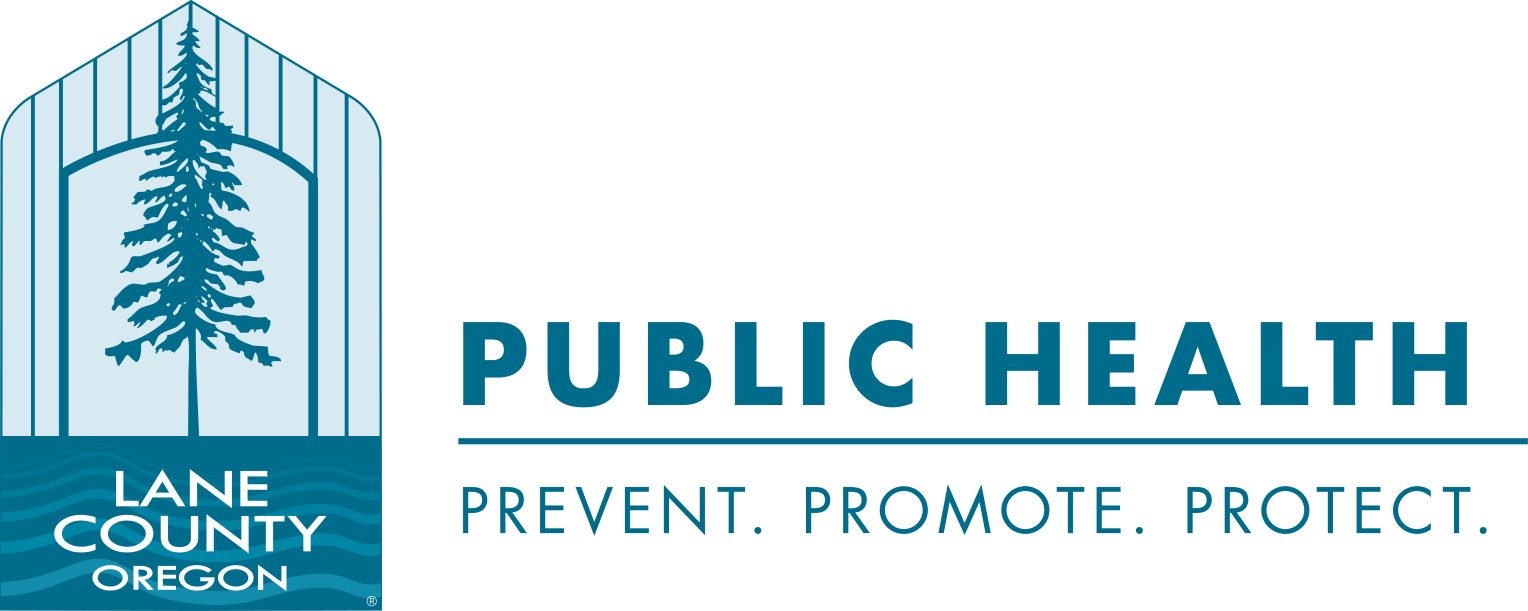 Highlights of PDO work
PDO Coordinator hired
PSU site visit September 19, 2017
Provided 3 evening educational session for prescribers and other interested professionals (1 more scheduled for Nov)
PDMP work
Naloxone access in our community
Website
Media plan
Lane County Pain Guidance and Safety Alliance
Formed in April of 2017
Naloxone and Buprenorphine subgroups
Integral to planning the educational sessions
Evening education sessions
August 8 Dr. Kevin Cuccaro, DO Understanding Pain and Pain Treatment: Which Comes First? (130 attended)
September 12 Dr. Jim Shames, MD Pain Treatment: Opioids (99 attended)
October 10 Dr. Scott Pengelly, PhD Psychology and Stigma of Pain (115 attended)
November 14 Dr. Todd Korthuis, MD, MPH Buprenorphine Treatment
CME’s medical, pharmacy, social work, behavioral health, etc. 
Spring series planned
PDMP
Last report Lane County had 76% enrolled
Strategies: 
Contacting all unregistered top prescribers on our list by phone or in person
Clinic manager contacts
Reporting any errors to Drew Simpson at OHA
Lane County Prescribing
Risky Prescribing
Overdose Hospitalizations
Overdose Deaths
Naloxone
Reaching out to pharmacies to display posters from Multnomah
Partnered with HIV Alliance for trainings
Pharmacist training planned for January 2018
Community event in 2018
Recommended our Board of Health create a policy requiring Naloxone signage at pharmacies—no action taken yet
Working with law enforcement to carry Naloxone
Media campaign/Website
Evaluating existing media campaigns for use in Lane County
Will implement in 2018
Have submitted our information for a Lane County section of the Oregon Pain Guidance website
Challenges
Law enforcement and Naloxone
Pharmacies and Naloxone
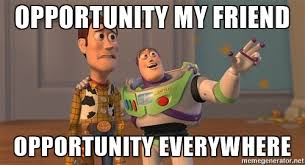 Questions?